Presentation 1Keynes model   J. M. Keynes
The AD/AS model
Plan
Introduction
Aggregate demand
Aggregate supply
Interpreting the AD/AS model
Summary
Introduction
Reminder: Notions of supply and demand graphs
Demand: if costs are high, demand will decrease ≠ if costs are low, demand will increase
Supply: if prices rise, supply will increase ≠ if prices fall, supply will decrease

AD/AS model = Macroeconomics model 
Aggregate demand: total amount of demand that an economy has
Aggregate supply: total amount of supply an economy is capable of producing
Aggregate demand
The aggregate demand (AD) curve shows the total spending on domestic goods and services at each price level.
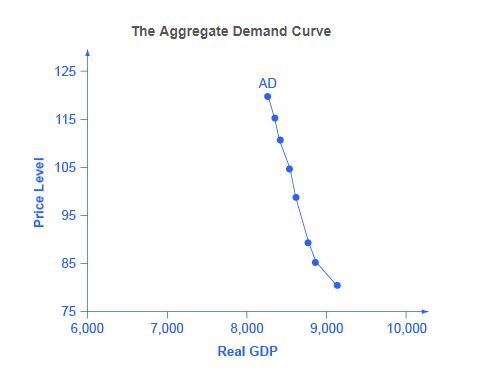 Figure 1: The aggregate demand curveSource: "Building a Model of Aggregate Demand and Aggregate Supply" by OpenStaxCollege
Aggregate demand
4 components of demand: 
Consumption (C)
Investment (I)
Government spending (G)
Net exports (exports minus imports: X – M)

Aggregate demand = C + I + G + X – M

3 theories why the aggregate demand curve slopes down (the wealth effect / the interest rate effect / the foreign price effect)
Shifts in aggregate demand
Rise in confidence about the future of the economy 
= 
higher consumption and investment demand
= 
rightward shift in the AD curve
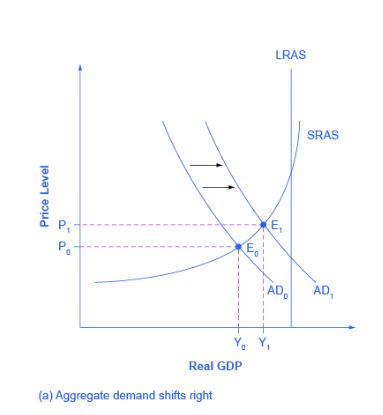 Figure 2: Shift in aggregate demand
Source: "Shifts in Aggregate Demand" by OpenStaxCollege
Aggregate supply
Aggregate supply is the total supply of goods and services produced within an economy at a given overall price level in a given time period.
AS represented by the AS curve
Describes the relationship between price levels and the quantity of output that firms are willing to provide
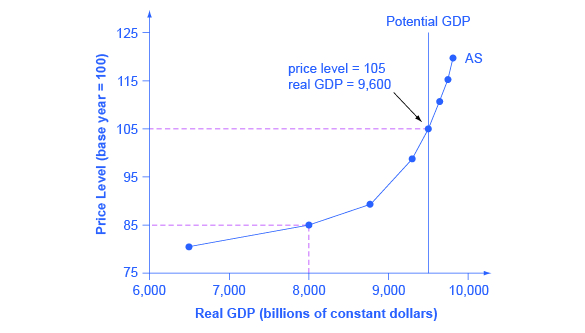 Figure 3: The Aggregate Supply Curve
Source: „The aggregate supply curve“ by OpenStaxCollege
Aggregate supply – short run (SRAS)
SRAS assumes that the level of capital is fixed
ex. in the short run you can’t build a new factory, BUT you can increase the utilisation of existing factors of production, e.g. workers doing overtime
SRAS suggests an increase in prices leads to a temporary increase in output as firms employ more workers
affected by costs of production
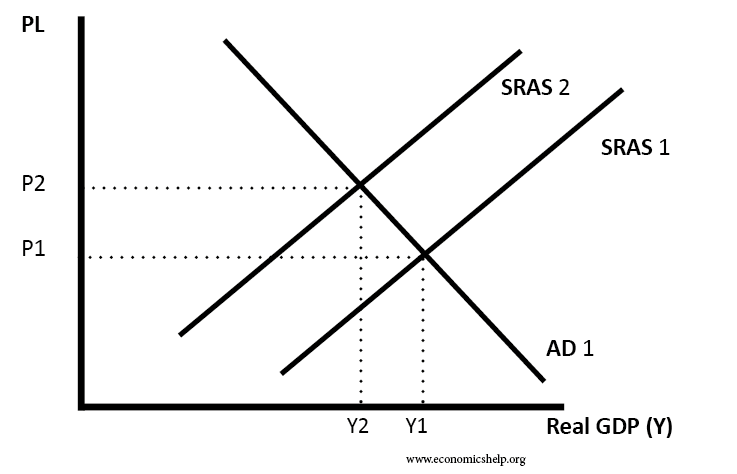 Figure 4: Shift of SRAS
Source: „Shift of SRAS“ by Economics Help
Aggregate supply – long run (LRAS)
LRAS is determined by all factors of production – size of the workforce, size of capital stock, levels of education and labour productivity
determined by factors of production, – land, labour, capital and labour productivity
Increase in investment or growth in the size of the labour force -> shift the LRAS curve to the right
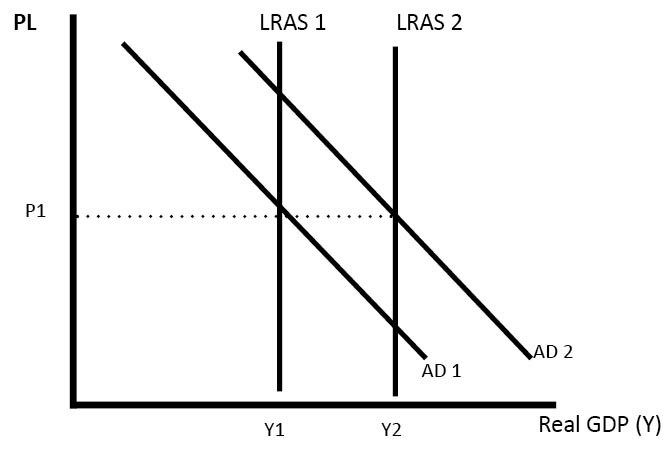 Figure 5: Shift of LRAS
Source: „Shift of LRAS“ by Economics Help
Interpreting the AD/AS model
Intersection of AS and AD = equilibrium price level in the economy
Low price level -> consumers will purchase a high quantity
AD rises, AS falls
High price level -> consumers will purchase a low quantity
AD falls, AS rises
Many factors affecting AS and AD
Also depends on the product type/class
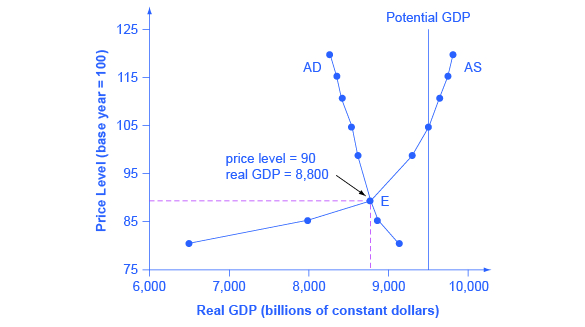 Figure 6: Aggregate Supply and Aggregate Demand
Source: „Aggregate supply and aggregate demand“ by OpenStaxCollege
Summary
AD/AS model = overall framework of economic factors together in one diagram.

The upward-sloping short run aggregate supply (SRAS) curve shows the positive relationship between the price level and the level of real GDP in the short run.

Aggregate supply slopes up because when the price level for outputs increases, while the price level of inputs remains fixed.

The downward-sloping aggregate demand (AD) curve shows the relationship between the price level for outputs and the quantity of total spending in the economy.

It slopes down because of the wealth effect / the interest rate effect / the foreign price effect.